Academic Research and Writing
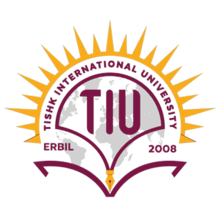 Citation and Referencing  styles
Omar Farouk Al Mashhour 
Academic Research And Writing (Bus 149) 
2023-2024
Week Twelve 
Sunday, 10th Of December 2023
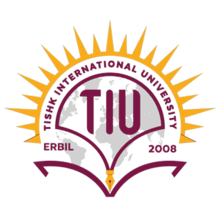 Learning Outcomes
By the end of this guide, you should be able to...
Understand the various reasons why we reference
Recognise some of the main differences between referencing styles
Know where to look for further guidance on formatting your references
Decide when it is appropriate to quote, paraphrase or summarise
Why Referencing Is Important?
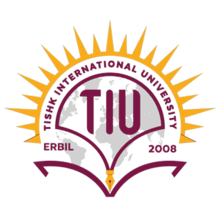 There is a significant difference between academic and nonacademic. 

One of these major differences are the use of citation and referencing of published authors. (Dibley & Machanick, 2021)

Academic writing relies heavily on the ideas and research of scholars including, books, journal articles, websites and others to build upon their ideas or criticize others. (Uzuegbu & Onyenachi, 2015)

We use reference to tell the reader where ideas from other sources have been used in your arguments.
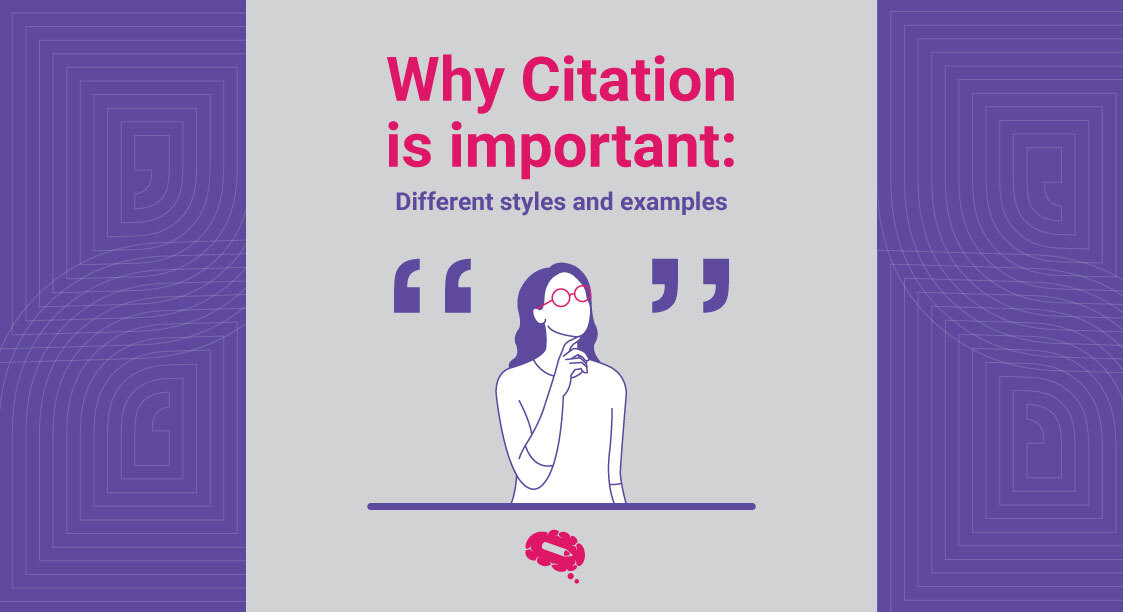 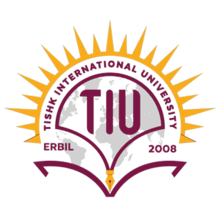 Reasons for Referencing Sources in Academic writing
Source: (Dawe, Stevens, Hoffman, & Quilty, 2021)
Plagiarism
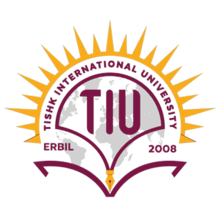 If you don’t acknowledge sources, you may be accused of plagiarism 
Plagiarism is the act of using another person's ideas as if they are your own regardless of whether he is a scientist or a student. 

Examples of Plagiarism

Turning in someone else's work as your own.
Copying large pieces of text from a source without citing that source.
Taking passages from multiple sources, piecing them together, and turning in the work as your own.
Copying from a source but changing a few words and phrases to disguise plagiarism.
Paraphrasing from a number of different sources without citing those sources.
Buying an essay or paper and turning it in as your own work.
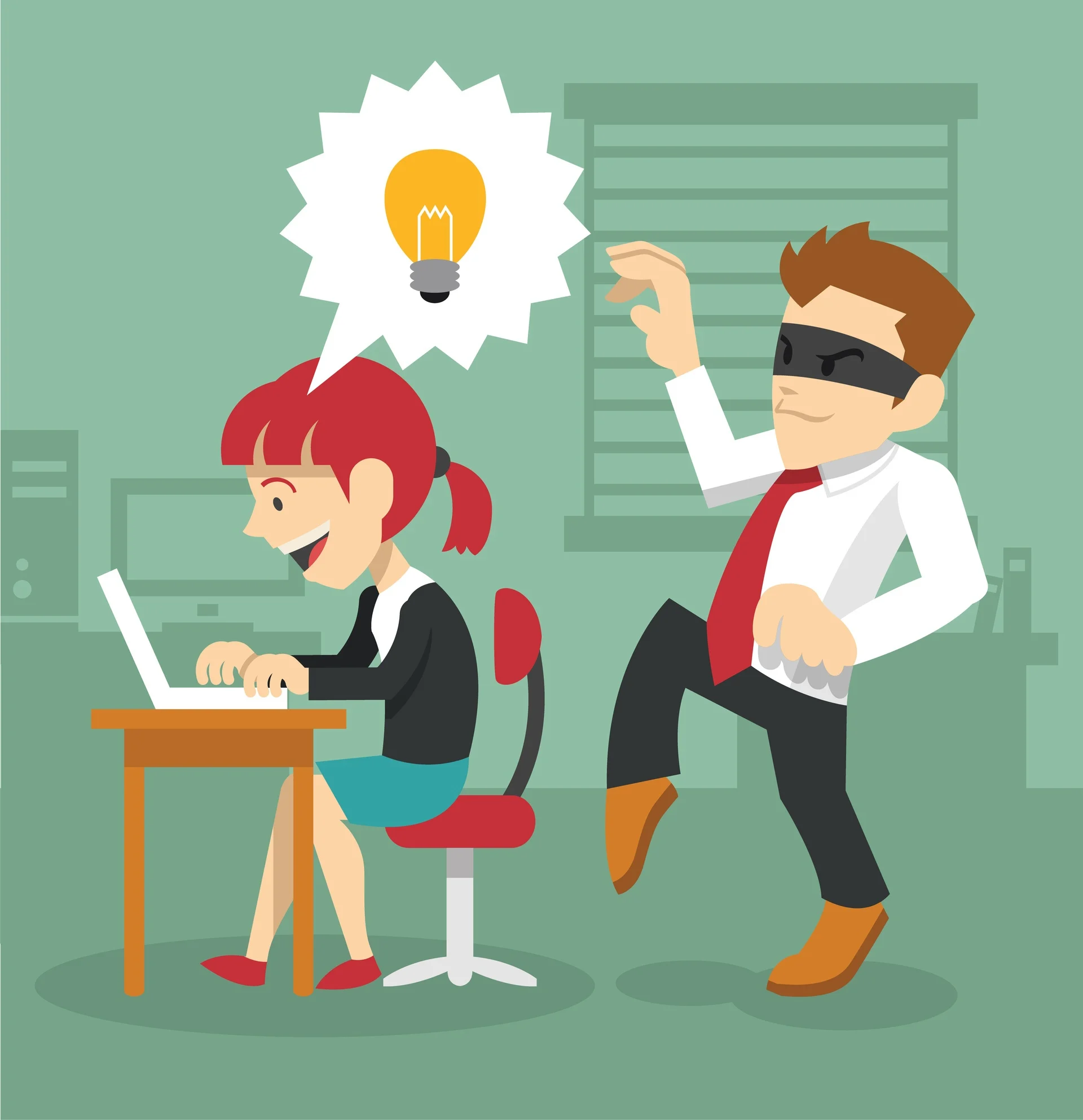 Source: (Hua-ying, 2008)
Strategies To Use Referencing
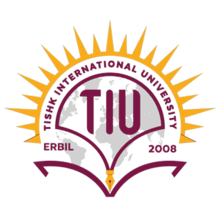 In order to acknowledge properly the details from your reading material, we should all take care of the following: 

1. Take notes and keep record of the information found. 
2. Record the details of the resource being used on the notes. 
3. Set up a table to keep tracking of all the details of any source used by you and the content of that cited sources. 
4. Learn about the correct citation and referencing styles 
5. Asses the information required for citation (Book, article, website etc..)
Source: (Liu & Rousseau, 2013)
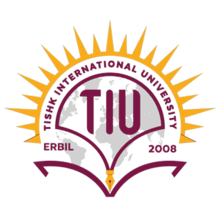 How To Integrate Sources Into Writing Process?
The sources may be used in Four ways: (Brime & Bajalan, 2017)

Summarizing: collecting the major points of the passage, article or section and condense several pages of a source or even a whole document. Although you use your own words. But you must cite the source both in-text and reference.  

Synthesizing: A form of summary that summarize several sources. Here, you combine sources that agree on a specific points. You are required to cite all the sources used.
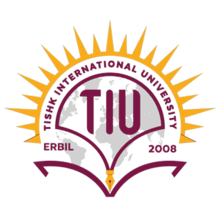 3. Paraphrasing: Use your own words, however, paraphrases focus on a small part of text while summaries focus on a larger portion. Paraphrase cannot be synthesized. You also required to cite the original source. 

4. Quoting: Your paper must not be all quoted. It is encouraged to use your own words to express the idea, rather than using the exact words of others. Quotation should be used only to analyze text that cannot be written in your own words (definitions, Essential and irreplaceable words) . You are also required to provide the citation with the page number so the reader can refer to the original sources.
Source: (Brime & Bajalan, 2017)
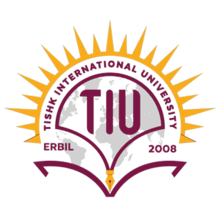 When and what to cite?
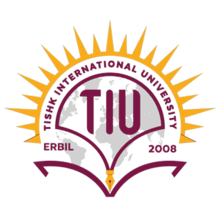 Within & at the end of the text when you use ideas from, or refer to, another person’s

Applies to facts, figures, ideas & theories 
From: books, journals, internet, videos, lecture notes etc. 

Exception: common knowledge work
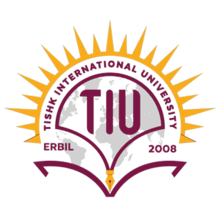 Referencing Styles
To make sure your citations are formatted correctly and consistently, you should make sure you follow a referencing style. (Damini, & Kaur, 2018) 

Some of the most common are Harvard, Chicago, MLA and Vancouver.

These styles look quite different but mostly contain the same information and have the same purpose
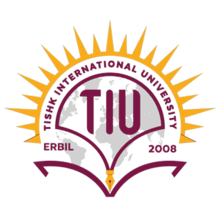 How to cite – Method vs Style
Method
• Harvard method - in-text (author, date)
• Footnotes
• Endnotes
-Check our department thesis handbook to have information about the citation and guidelines. 
Style 

• APA 6th • Chicago • Harvard • OSCOLA • etc.
Caution: Harvard method ≠ Harvard style
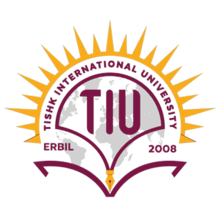 Books and Journal examples
APA In-text: (Bryson, 1995, pp. 12-15) or (Bryson, 1995) Reference: Bryson, B. (1995). Notes from a small island. London, England: Black Swan. 

Chicago In-text: (Bryson 1995, 12-15) or (Bryson 1995) Reference: Bryson, Bill. 1995. Notes From a Small Island. London : Black Swan
APA In-text: (Secker, 1997, p. 56) or (Secker, 1997) Reference: Secker, J. (1997). The digital library: A new perspective. Journal of Documentation, 13(2), 53-65. 

Chicago In-text: (Secker 1997, 56) or (Secker 1997) Reference: Secker, Jane. 1997. “The Digital Library: A New Perspective.” Journal of Documentation 13(2):53-65.
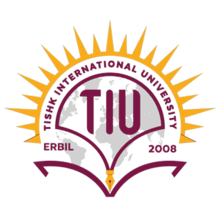 “In-text” styles
When using an in-text style, you include part of the reference (often the author’s surname and the year) as you write, like this:




You then provide a Reference List at the end of the document with more complete information about the source:
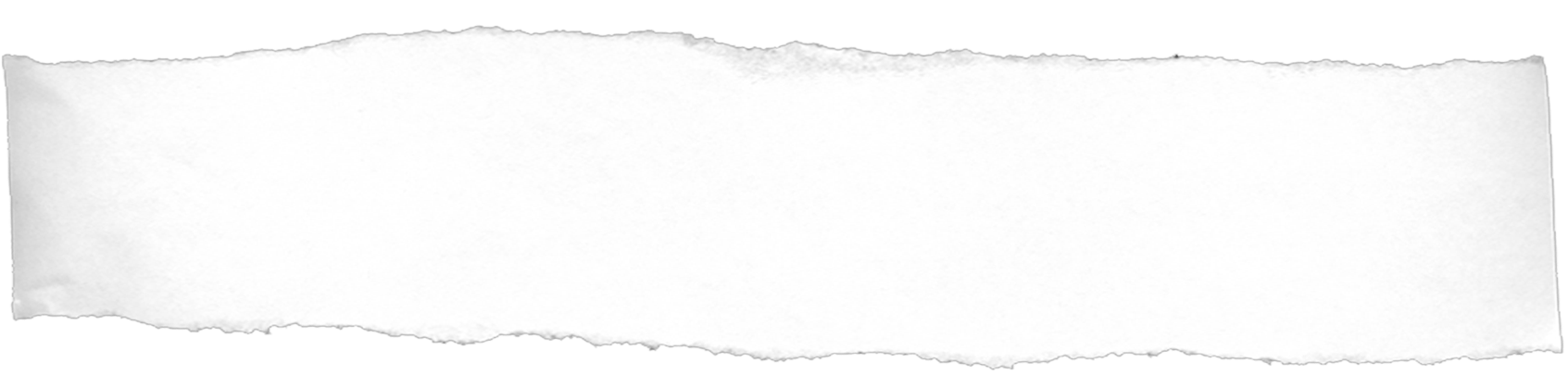 Hall notes that genetic disorders can be effectively studied by following 20-30 affected individuals over the course of their lives. (Hall, 2017)
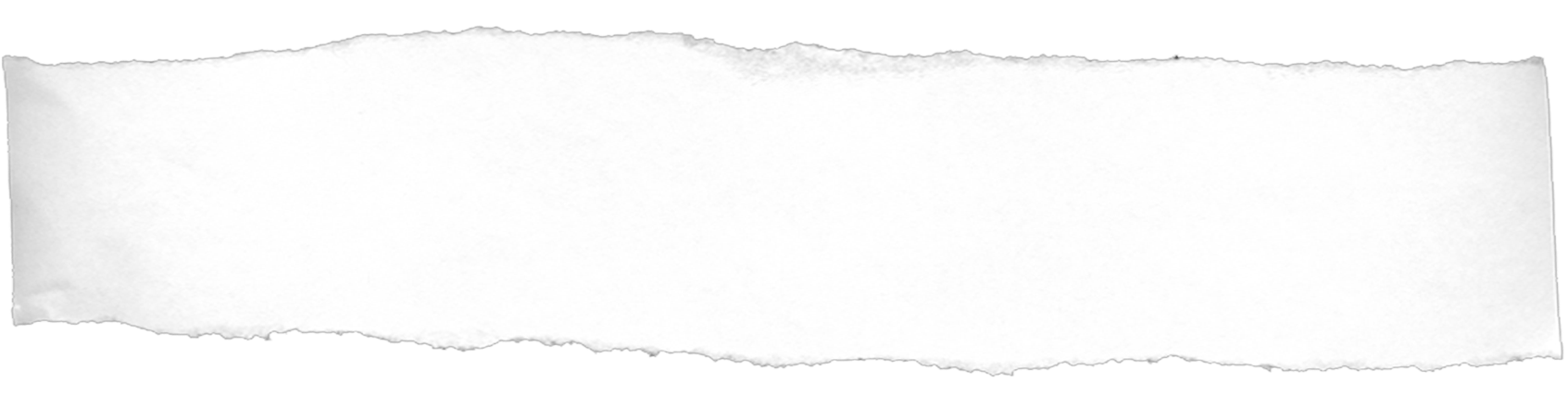 Hall, J.G. 2017, "The Clinic Is My Laboratory: Life as a Clinical Geneticist", Annual Review of Genomics and Human Genetics, vol. 18, no. 1, pp. 1-29.
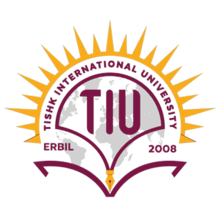 “In-text” styles
In-text styles tell us the Who and When in the text itself. Eg. (Hall, 2017)
The Reference List then gives us the rest of the information we need to find the source. 
This is an in-text reference for a journal article.
When
(year)
Who
(author)
What
(title of article)
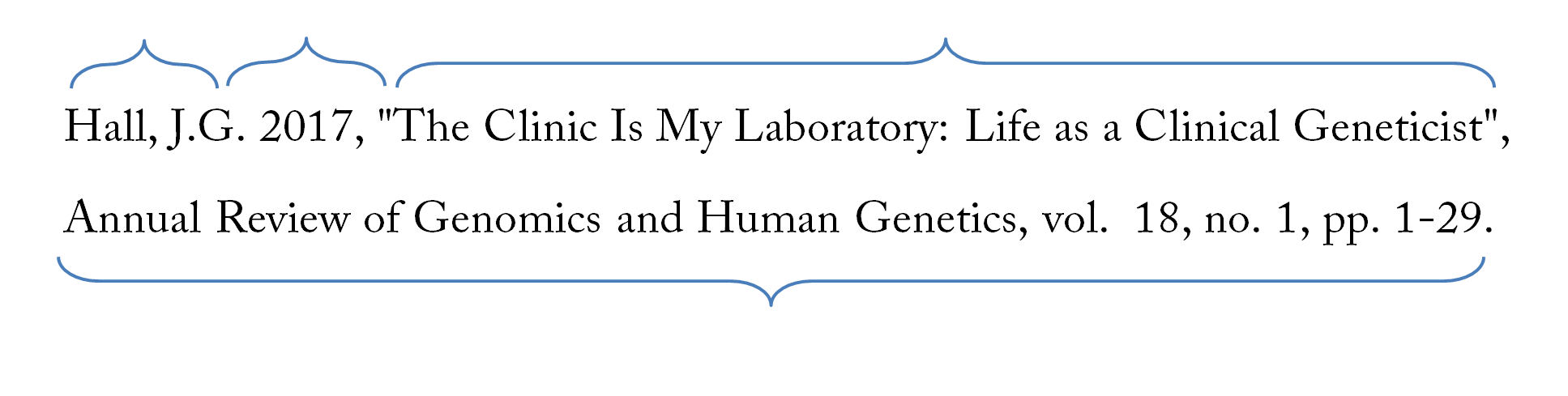 Where
(title, volume, issue number and page range of journal)
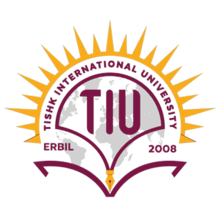 “Footnote” styles
When using a footnote style, you insert a superscript number into the text after you make a reference...




...and then you include a full citation at the bottom of the page.
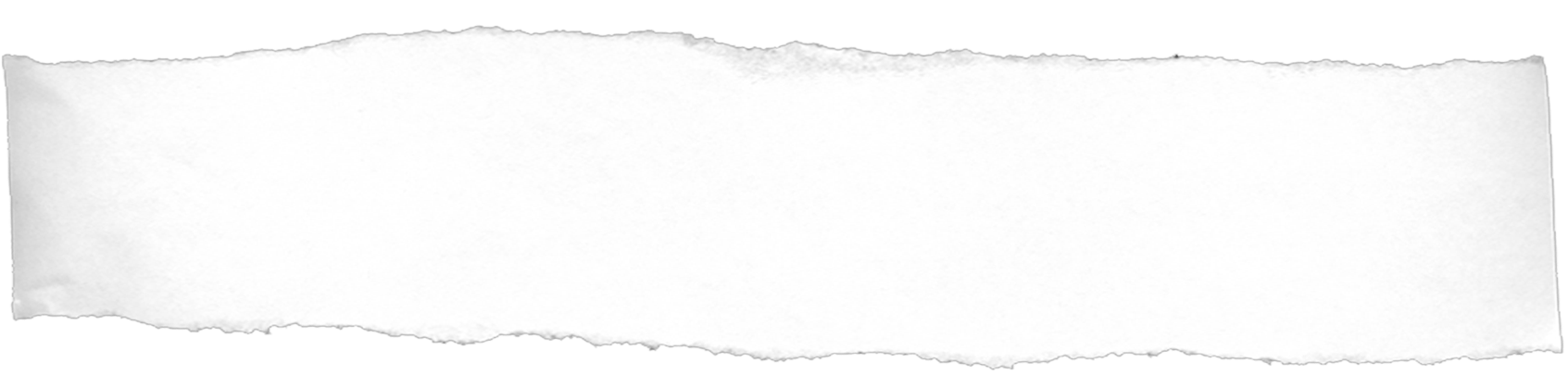 Valenzuela finds a strong correlation between occupational
Status and party support in the national elections of 1970.⁸
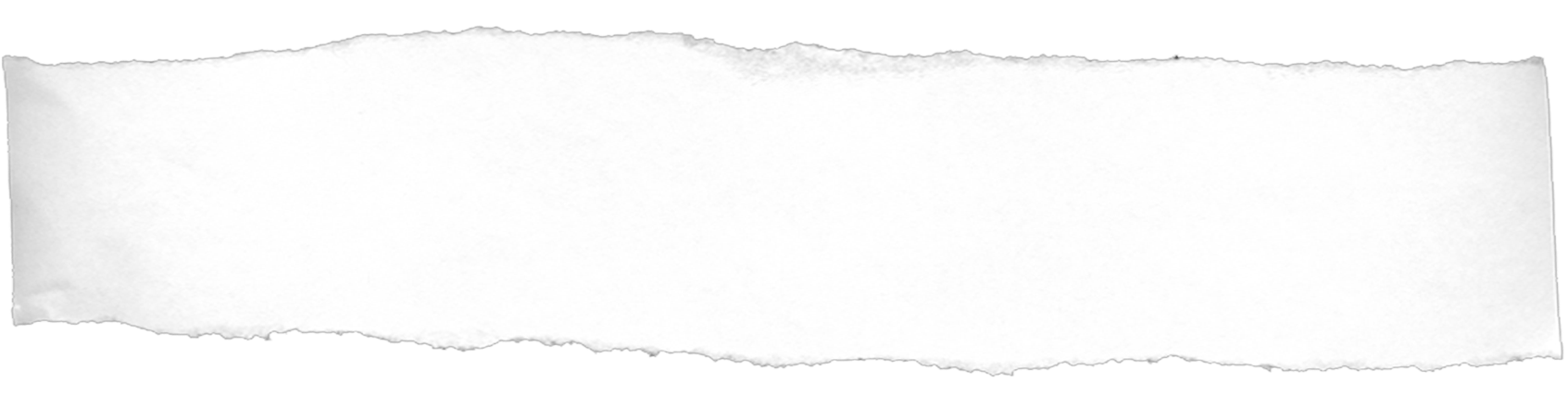 A. Valenzuela, The Breakdown of Democratic Regimes: Chile (Baltimore, MD: Johns Hopkins University Press, 1988), pp.86-87.
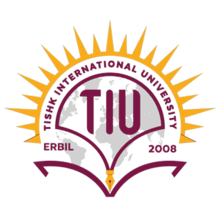 “Footnote” styles
This is how a footnote style reference for a book tells us everything we need to know to find the source.
Where
(place of publication)
What
(title of article)
Who
(author)
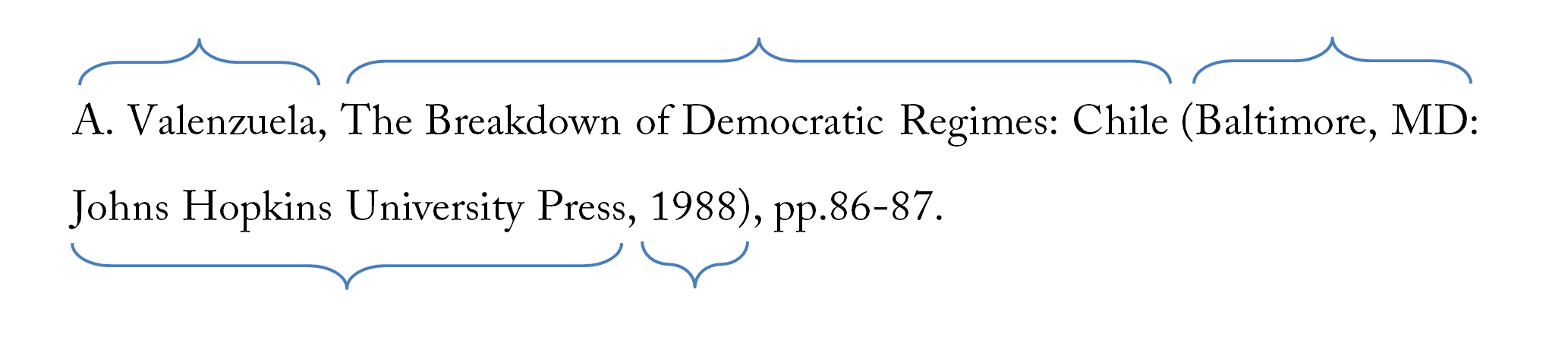 Where cont.
(name of publisher)
When
(year)
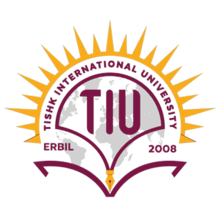 Footnote Referencing
Here’s how you would reference that same passage in a footnote style.
Footnotes

“Superscript” numbers after the punctuation correspond to the number of the footnote.
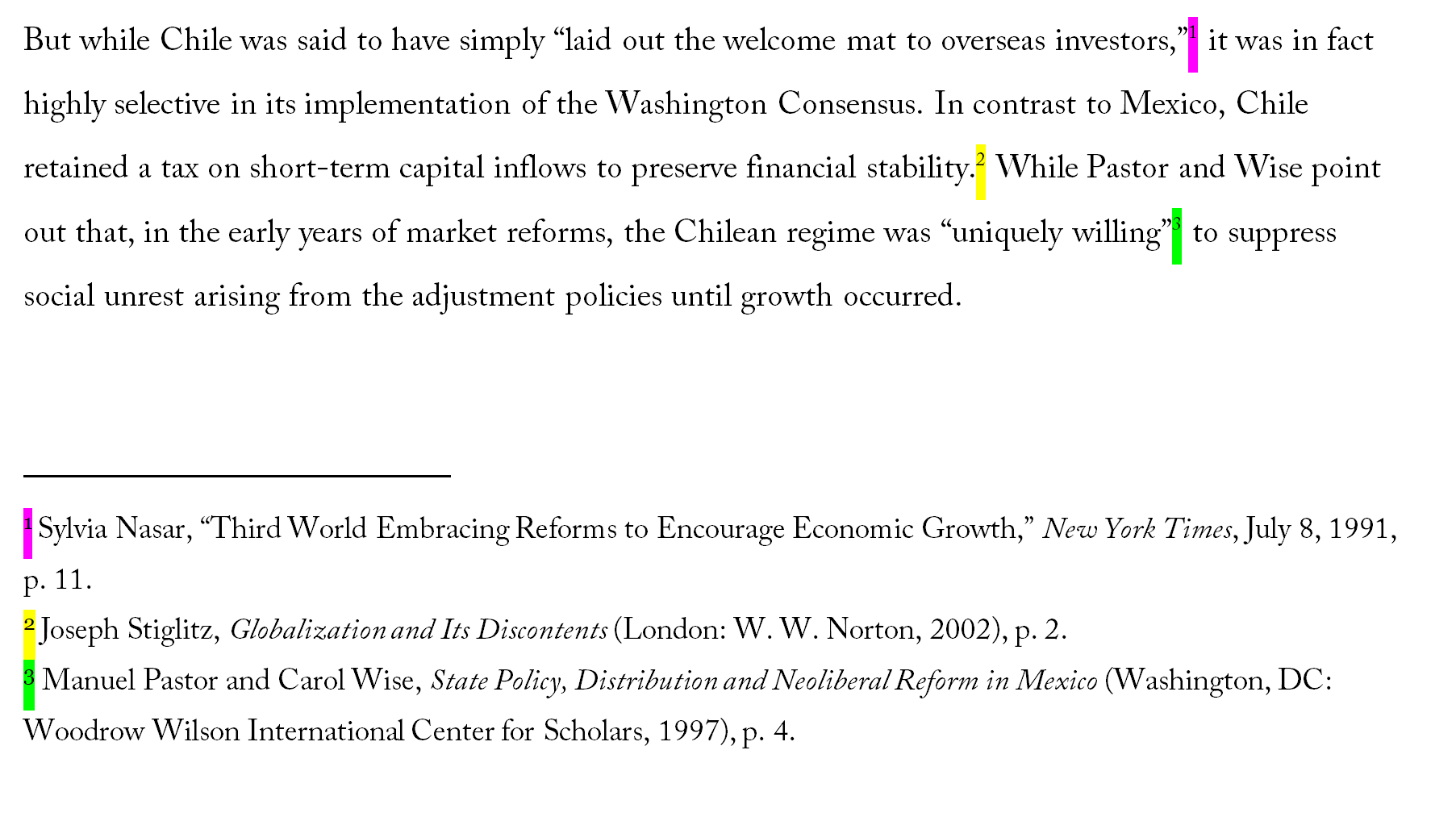 References

Full details of the source included at the foot of the page.
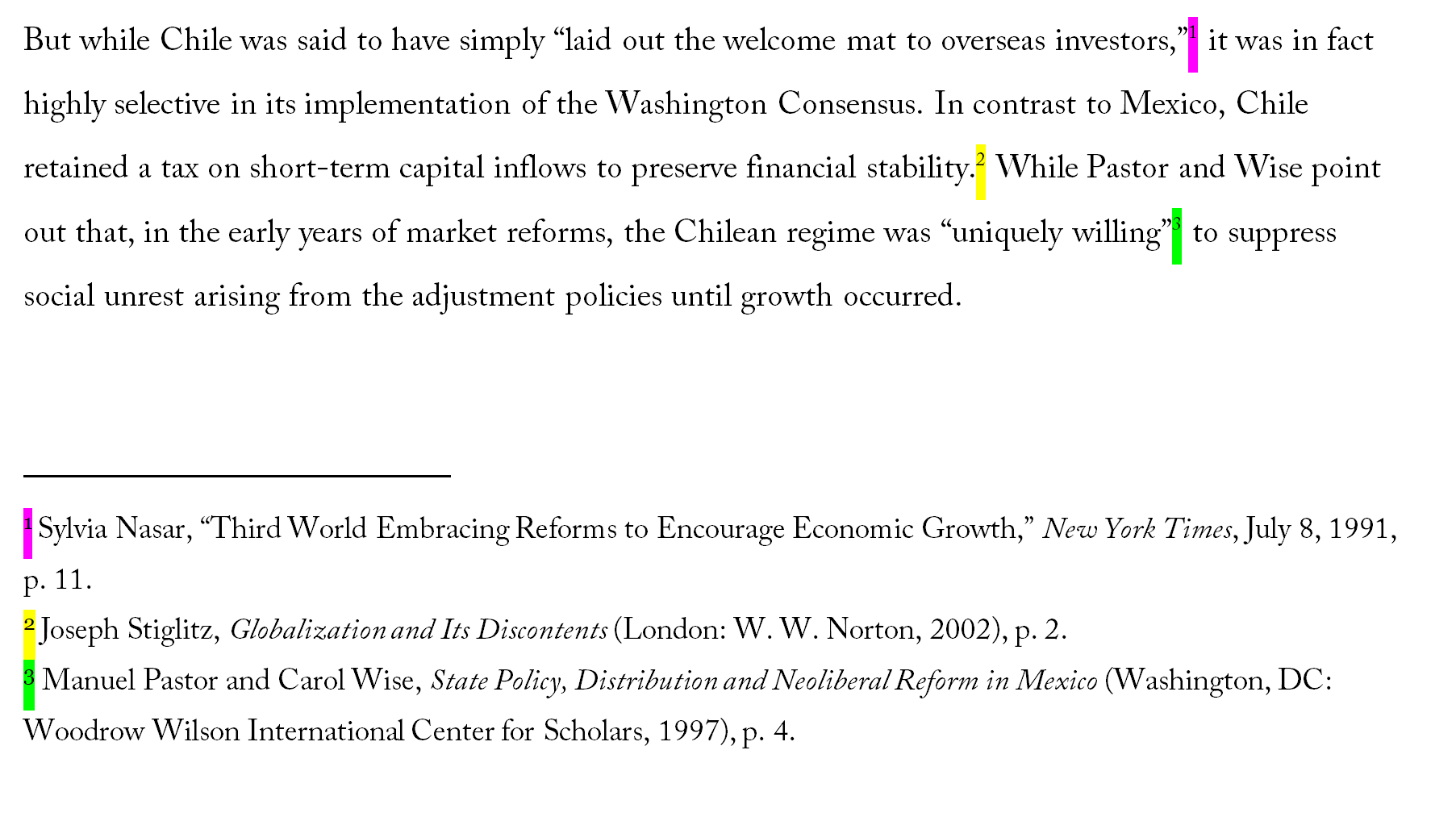 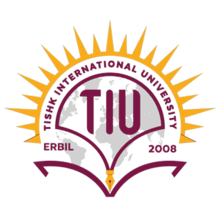 Quoting and Paraphrasing — In-text referencing
Direct quotations

The author’s exact words in quotation marks integrated into the student’s own sentence
Introductory phrase

The student’s own ideas provides the framing of the sentence
But while Chile was said to have simply “laid out the welcome mat to overseas investors,” (Nasar 1991, p. 11) it was in fact highly selective in its implementation of the Washington Consensus. In contrast to Mexico, Chile retained a tax on short-term capital inflows to preserve financial stability (Stiglitz, 2002). While Pastor and Wise (1997) point out that, in the early years of market reforms, the Chilean regime was “uniquely willing” (p. 4) to suppress social unrest arising from the adjustment policies until growth occurred.
Paraphrase/ summary

A point from another source, explained in the student’s own words
In-text reference

Surname and year. Full information on the source is located in the Reference List
Page numbers

Used to show the exact location of a quote or paraphrased point
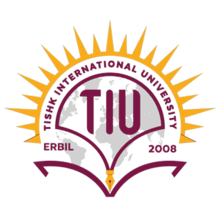 Reference List — In-text referencing
Formats

Different formats (books, journals etc.) require slightly different pieces of information. Consult Cite Them Right Online or a good style guide for information about what to include and in what order.
Reference List

Provides complete information for all of the in-text citations at the end of the assignment
Reference 
Nasar, S. (8th July 1991) Third World Embracing Reforms to Encourage Economic Growth. The New York Times [online]. Available from: http://query.nytimes.com/gst/fullpage.html?res=9D0CE0DD1F3DF93BA35754C0A967958260 [Accessed 20th January 2020]
Pastor, M., Wise, C. (1997) State Policy, Distribution and Neoliberal Reform in Mexico. Washington, DC, Woodrow Wilson International Center for Scholars.
Stiglitz, J. E. (2002) Globalization and Its Discontents. London, W.W. Norton.
Sources

Listed in alphabetical order by lead author’s  surname
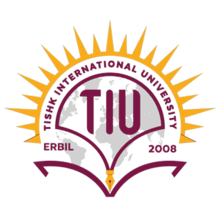 Reference Management Tools
Reference Management software program that simplify the process of reference management by allowing the user to collect, store, and organize references, insert citations at the appropriate place in the body of the manuscript, and generate a list of the references in an appropriate format of bibliographic styles.

E.g. EndNote, Mendeley, RefME
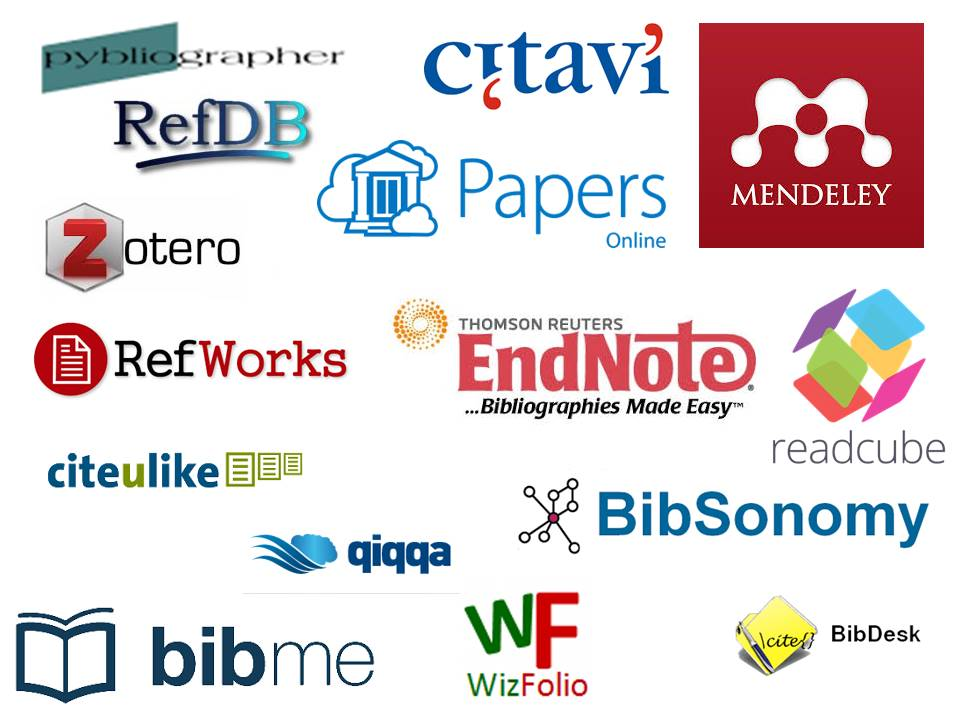 Source: (Saxena & Kaushik, 2021)
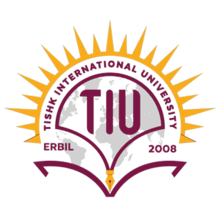 Reference And Sources To Expand Your Knowledge
Uzuegbu, C. P., & Onyenachi, J. C. (2015). BIBLIOGRAPHIC CITATION AND REFERENCING METHOD. InAhiaomaIbegwam, Fundamentals of library and information science education. Ibadan, Nigeria: Stirling-Horden, 97-120.
Dibley, J., & Machanick, P. (2021). Citation and referencing guidelines. South African Computer Journal, 33(2), 72-78.
Dawe, L., Stevens, J., Hoffman, B., & Quilty, M. (2021). Citation and referencing support at an academic library: Exploring student and faculty perspectives on authority and effectiveness. College & Research Libraries, 82(7), 991.
Liu, Y., & Rousseau, R. (2013). Interestingness and the essence of citation. J. Documentation, 69, 580-589. https://doi.org/10.1108/JD-07-2012-0082.
Teufel, S., Siddharthan, A., & Tidhar, D. (2006). Automatic classification of citation function. , 103-110. https://doi.org/10.3115/1610075.1610091.
Brime, A., & Bajalan, F. (2017). Incorporating Outside Sources in Kurdish EFL Students’ Academic Writing. European Scientific Journal, ESJ, 13, 307-307. https://doi.org/10.19044/ESJ.2017.V13N31P307.  
, D., & Kaur, P. (2018). Reference Styles: Implications of Citation Standards. International Journal of Current Engineering and Technology. https://doi.org/10.14741/ijcet/v.8.4.18.
Saxena, R., & Kaushik, J. (2021). Referencing Made Easy: Reference Management Softwares. Indian Pediatrics, 59, 245-249. https://doi.org/10.1007/s13312-022-2478-5.
Hua-ying, Z. (2008). The concept and legal nature of plagiarism. Journal of Xinyang Agricultural College.